Qari mill-Ewwel Ktieb
tas-Slaten
1 Slaten 18, 20-39
F’dak iż-żmien, is-sultan Aħab bagħat messaġġiera ma’ Iżrael kollu, u ġabar 
il-profeti fuq il-Karmel. Elija resaq lejn il-poplu
kollu, u qalilhom: 
“Kemm se ddumu titlajjaw minn naħa għal oħra? Jekk il-Mulej hu Alla, morru warajh; inkella
morru wara Bagħal, jekk inhu hu”. 
Il-poplu ma għarafx iwieġeb.
Elija qal lill-poplu:
“Mill-profeti tal-Mulej bqajt jiena waħdi; u 
l-profeti ta’ Bagħal ilaħħqu mal-erba’ mija u ħamsin wieħed. Agħtuna
żewg gniedes; ħallu ’l dawn jagħżlu gendus għalihom u jqattgħuh bċejjeċ, u jqegħduh fuq 
il-ħatab bla ma jkebbsu
n-nar. U jiena nhejji 
l-gendus l-ieħor u nqiegħdu fuq il-ħatab bla ma nkebbes in-nar. Intom sejħu l-alla tagħkom, u
jiena nsejjaħ isem il-Mulej. Dak l-alla li jwieġeb permezz tan-nar, dan ikun hu Alla”. 
“Sewwa!”,
wieġeb il-poplu kollu.
Imbagħad Elija qal 
lill-profeti ta’ Bagħal: 
“Agħżlu l-gendus, u ibdew intom, għaliex intom
l-iktar fil-għadd. Intom sejħu isem l-allat tagħkom bla ma tqabbdu n-nar”. 
Huma ħadu l-gendus li tawhom, ħejjewh, u bdew
mis-sbiħ sa nofsinhar isejħu isem Bagħal u jgħajtu: 
“Bagħal, weġibna!” 
Iżda ebda kelma ma kien hemm, u ebda tweġiba; u
baqgħu jaqbżu quddiem 
l-altar li kienu għamlu.
F’nofsinhar Elija beda jiddieħak bihom u jgħidilhom:
“Għajtu b’leħen ogħla, għax tassew hu alla: għandu mnejn jinsab imħasseb, jew imħabbat, jew imsiefer; inkella
rieqed, ħa jistenbaħ”. 
U bdew jgħajtu b’leħen ogħla, u jqattgħu ġisimhom, skont id-drawwa tagħhom, bi sjuf u skieken, sa ma
beda jċarċar id-demm fuqhom.
Għadda nofsinhar, u baqgħu mitlufa sa ma wasal il-ħin tal-offerta tal-vittma, iżda
ma kien hemm ebda kelma, ebda tweġiba, ebda widen. Elija qal lill-poplu kollu: 
“Ersqu lejja!” 
U l-poplu kollu resaq lejh.
U hu raġa’ waqqaf l-altar tal-Mulej li kien iġġarraf. Elija ħa tnax-il ġebla, skont l-għadd tat-tribujiet ta’ wlied Ġakobb, li lilu
l-Mulej kien qallu: ‘Iżrael ikun ismek’. U b’dan 
il-ġebel bena altar għal isem il-Mulej, ħaffer madwaru gandott jesa’ daqs
żewġ sigħan żerriegħa, qiegħed sewwa l-ħatab, qatta’ l-gendus, u qiegħdu fuq il-ħatab.
Imbagħad qalilhom:
“Imlew erba’ ġarar ilma, u ferrgħuhom fuq il-vittma u fuq il-ħatab”. 
“Erġgħu għat-tieni darba”,
qalilhom; u reġgħu 
għat-tieni darba. 
“Erġgħu għat-tielet darba”, 
raġa’ qalilhom; u reġgħu
għat-tielet darba. L-ilma tferrex madwar l-altar, u 
l-gandott ta’ madwaru mtela bl-ilma. Fil-ħin li joffru 
s-sagrifiċċju, il-profeta
Elija ħareġ fin-nofs u għajjat: 
“Mulej, Alla ta’ Abraham, ta’ Iżakk u ta’ Iżrael, uri llum li inti Alla fost Iżrael,
u li jiena l-qaddej tiegħek, u li dan kollu għamiltu għall-kelma tiegħek. Weġibni, Mulej, weġibni, ħalli jkun jaf dan il-poplu
li int, Mulej, int Alla, u li int dawwartilhom qalbhom lura!”.
U niżel nar mingħand 
il-Mulej, u ħaraq il-vittma,
u l-ħatab, u l-ġebel, u t-trab, sa ma xorob l-ilma 
fil-gandott. U dan rah 
il-poplu kollu, u nxteħtu wiċċhom fl-art jistqarru:
“Jahweh, Alla hu! Jahweh, Alla hu!”.
Il-Kelma tal-Mulej
R:/ Irrodu ħajr lil Alla
Salm Responsorjali
R:/  Ħarisni, o Alla, għax fik jien nistkenn
Ħarisni, o Alla, għax fik jien nistkenn.
Jien għedt lill-Mulej: “Int Sidi, m’għandix ġid ieħor ħliefek”.
R:/  Ħarisni, o Alla, għax fik jien nistkenn
L-hemm tagħhom ikattru
dawk li jaħtru allat oħra.
Lil dawn ma nsawwabx 
id-demm b’sagrifiċċju,
anqas isimhom ma nsemmi b’xufftejja.
R:/  Ħarisni, o Alla, għax fik jien nistkenn
Mulej, inti s-sehem tal-wirt u r-risq tiegħi,
inti żżomm f’idejk xortija.
Inżomm il-Mulej dejjem quddiemi,
għax bih f’leminti qatt ma nitħarrek.
R:/  Ħarisni, o Alla, għax fik jien nistkenn
Int tgħallimni t-triq 
tal-ħajja;
hemm il-milja tal-ferħ quddiemek,
hemm l-għaxqa għal dejjem f’lemintek.
R:/  Ħarisni, o Alla, għax fik jien nistkenn
Hallelujah, Hallelujah
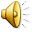 Il-mogħdijiet tiegħek għallimni, Mulej;
mexxini fis-sewwa tiegħek u għallimni.
Hallelujah, Hallelujah
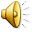 Qari mill-Evanġelju skont 
San Mattew
Mt 5, 17-19
R:/ Glorja lilek Mulej
F’dak iż-żmien, Ġesù qal lid-dixxipli tiegħu: 
“Xejn taħsbu li ġejt inwaqqa’ l-Liġi jew 
il-Profeti; jiena ma ġejtx
biex inwaqqagħhom, iżda biex inwassalhom
għall-milja tagħhom. Tassew ngħidilkom, li sa ma jkunu għaddew is-sema
u l-art anqas l-iżgħar ittra jew tikka waħda mil-Liġi ma titneħħa sa ma jkun seħħ kollox. Jekk mela xi ħadd iġib fix-xejn wieħed
mill-iżgħar minn dawn 
il-kmandamenti u jgħallem lin-nies biex jagħmlu 
l-istess, dan jissejjaħ 
l-iżgħar fis-Saltna
tas-Smewwiet. Imma min iħarishom u jgħallimhom, dan kbir jissejjaħ fis-Saltna tas-Smewwiet”.
Il-Kelma tal-Mulej
R:/ Tifħir lilek Kristu